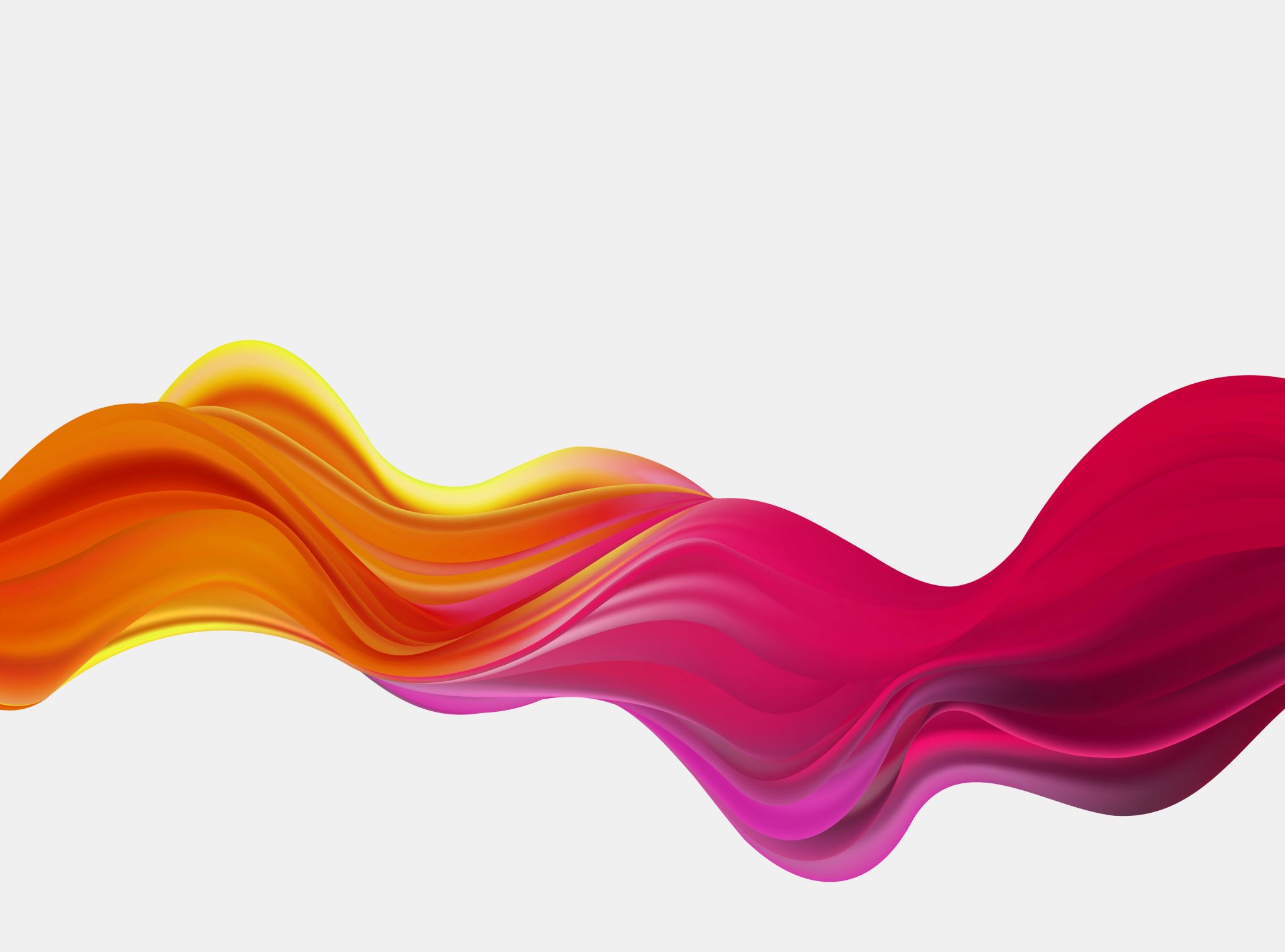 Title 1
Ararat Charter School
Ararat Charter School
ACS School Curriculum
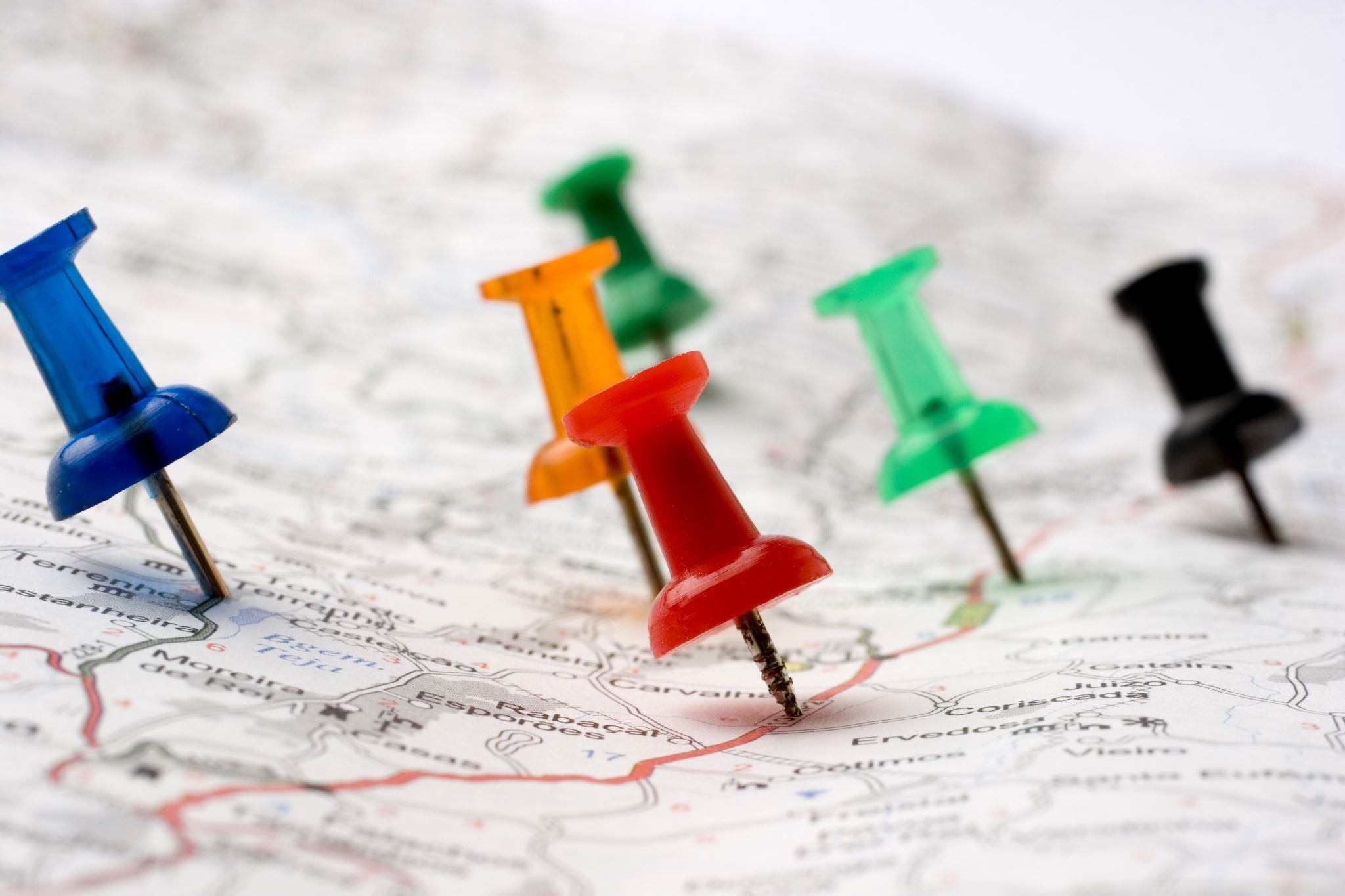 Assessment to Measure Student Progress
NWEA Map
Taken three times a year
Used to create Intervention groups
Support at Ararat Charter
Instructional Aides
Enrichment- Armenian, Spanish, Computer Lab, and Music
Intervention- RISE after school 
Targeted Intervention- RISE in school 
Additional support staff (Coordinators and TOSA)
Technology (IT Facilitator)
Information on Proficiency Levels
Parental Involvement Policy
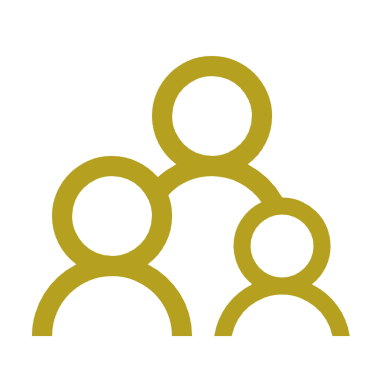 Parent Student Handbook
Opportunities for meetings, suggestions, and decision making